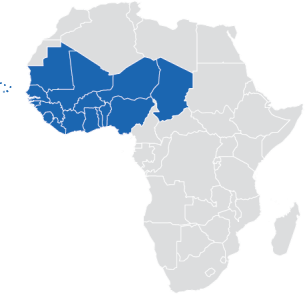 CARTES I   Coopération transfrontalieres et réseau de gouvernance en Afrique de l’Ouest
Partie 1
www.oecd.org/csao/cartes
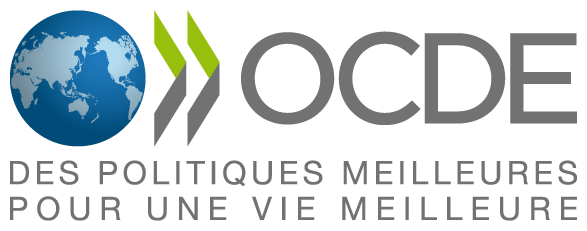 [Speaker Notes: 1. Who we are 2. Activities 3. Funding

Reminder of process of elaboration of this PWB:
Preliminary consultation with West African regional organisation in Paris on 16 April 2014
Discussion of draft PWB with Members in Strategy and Policy Group meeting on 17 june; approval in principle of proposed orientations and activities
Finalisation of financing plan with Members and partners, circulation of final version to Members for approval by written procedure in October. Final approval date 3 November 2014.]
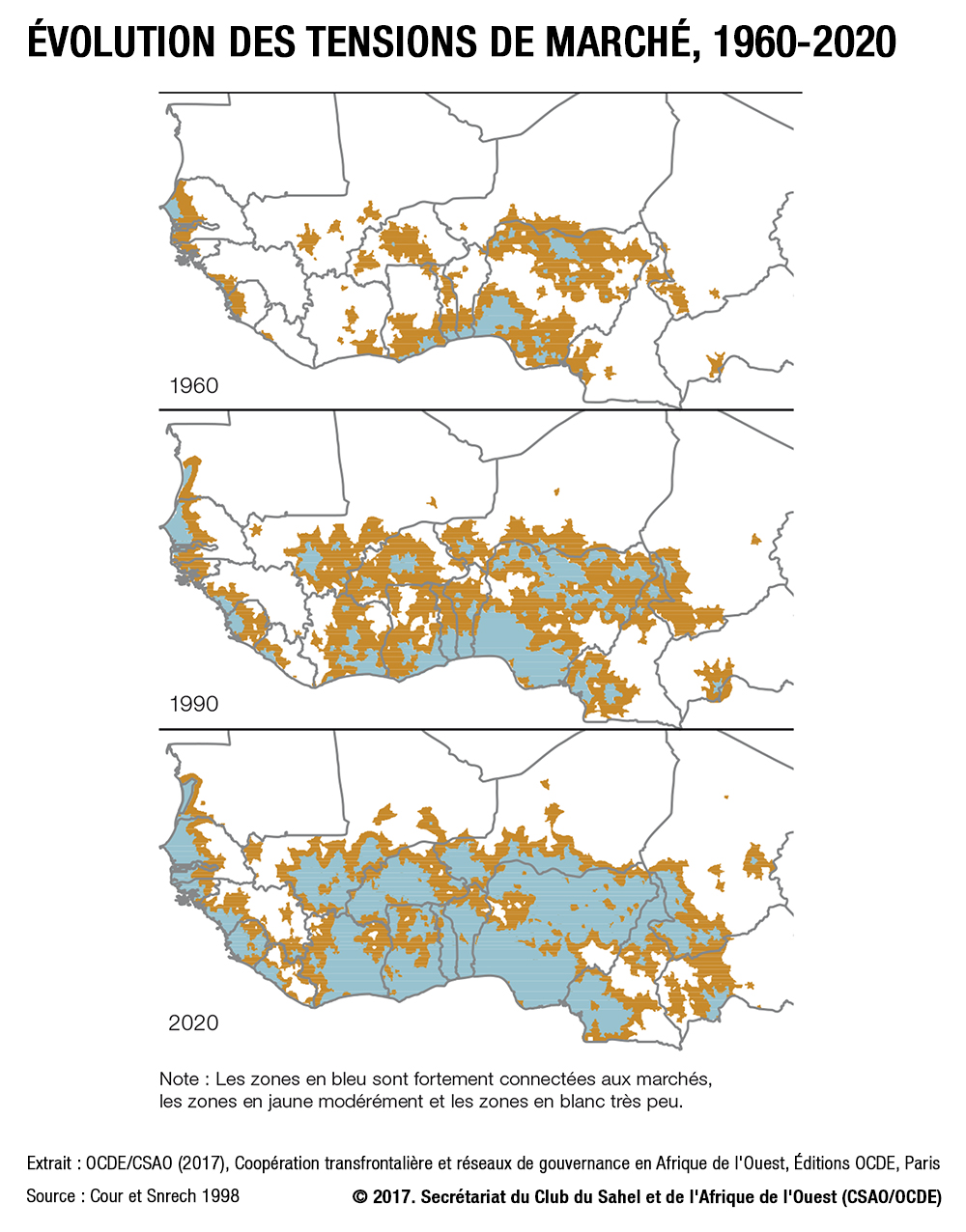 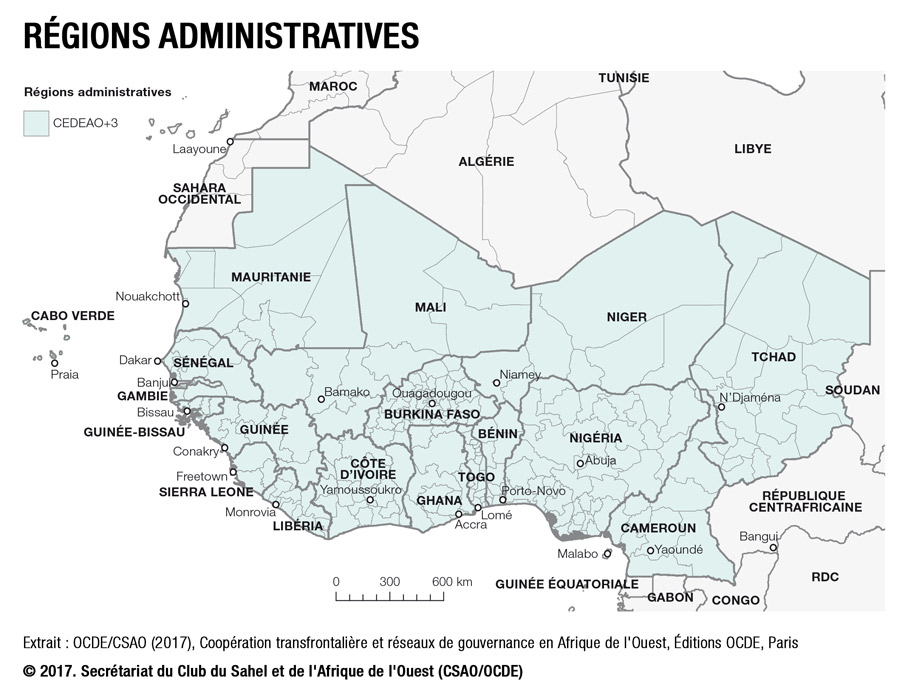 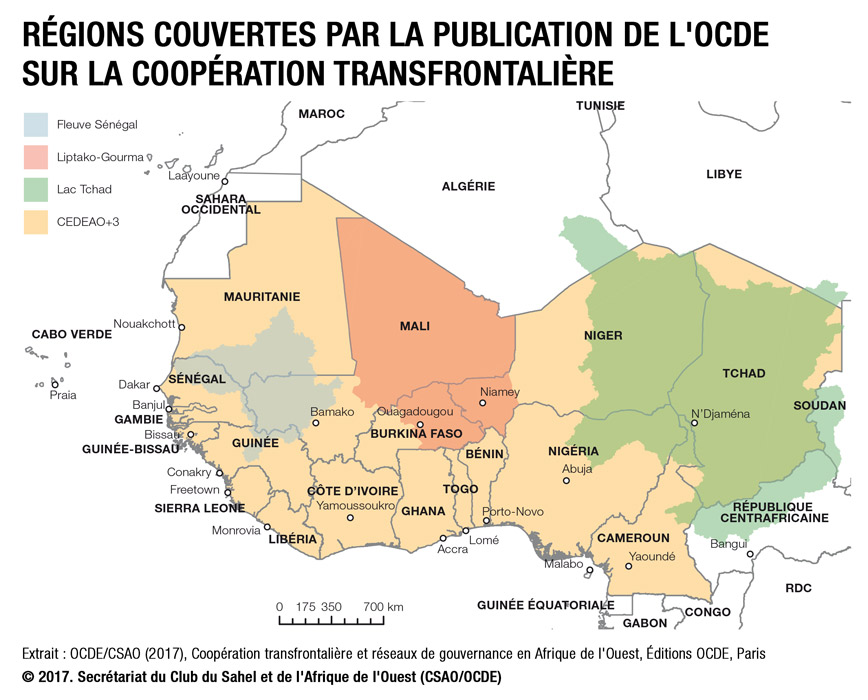 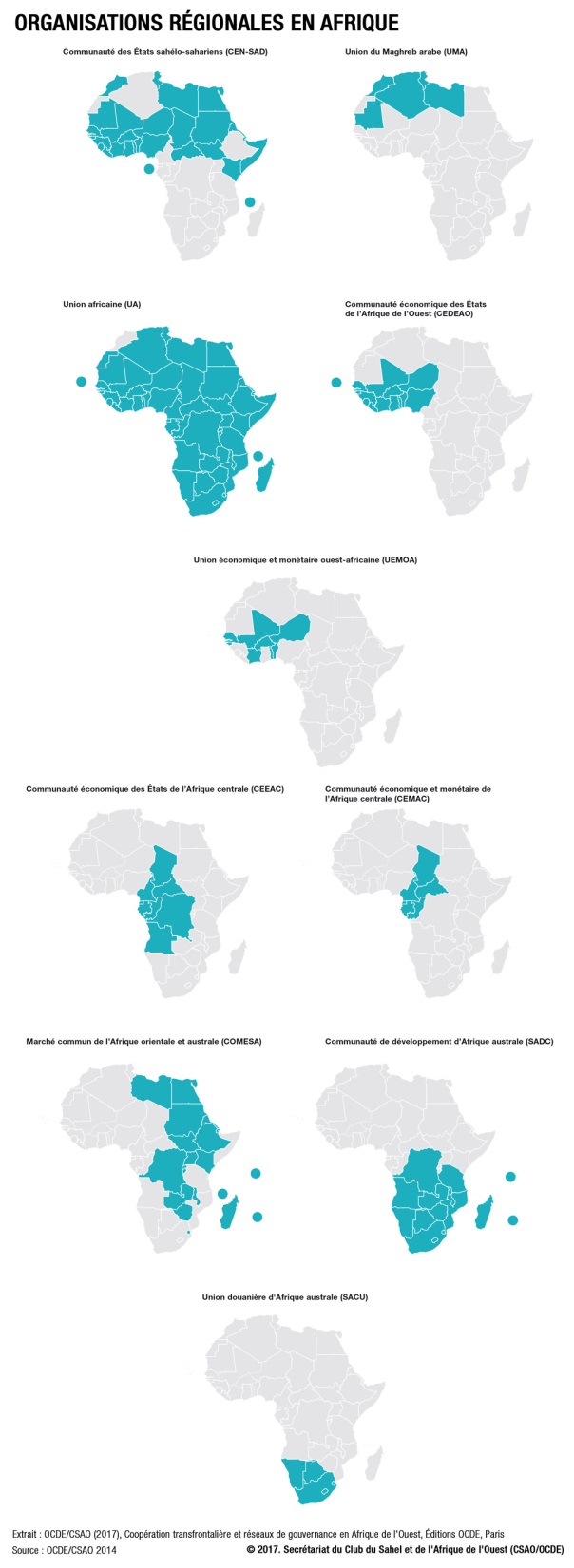 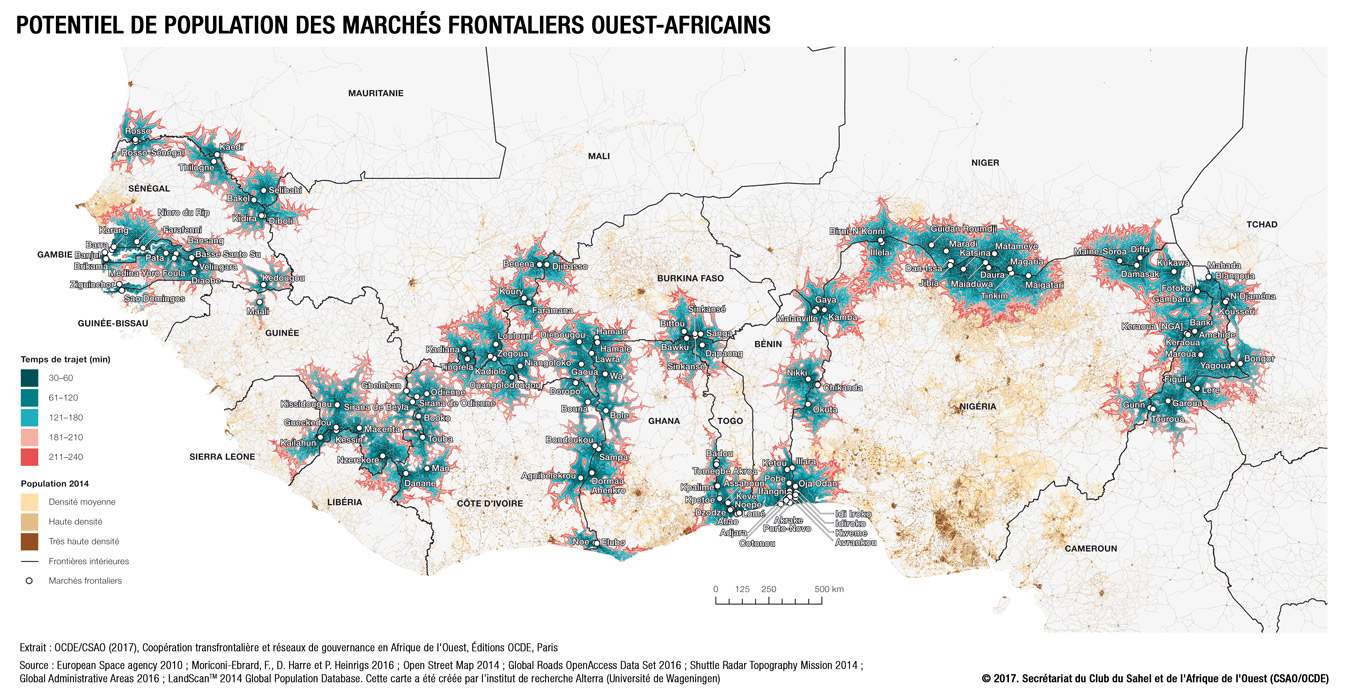 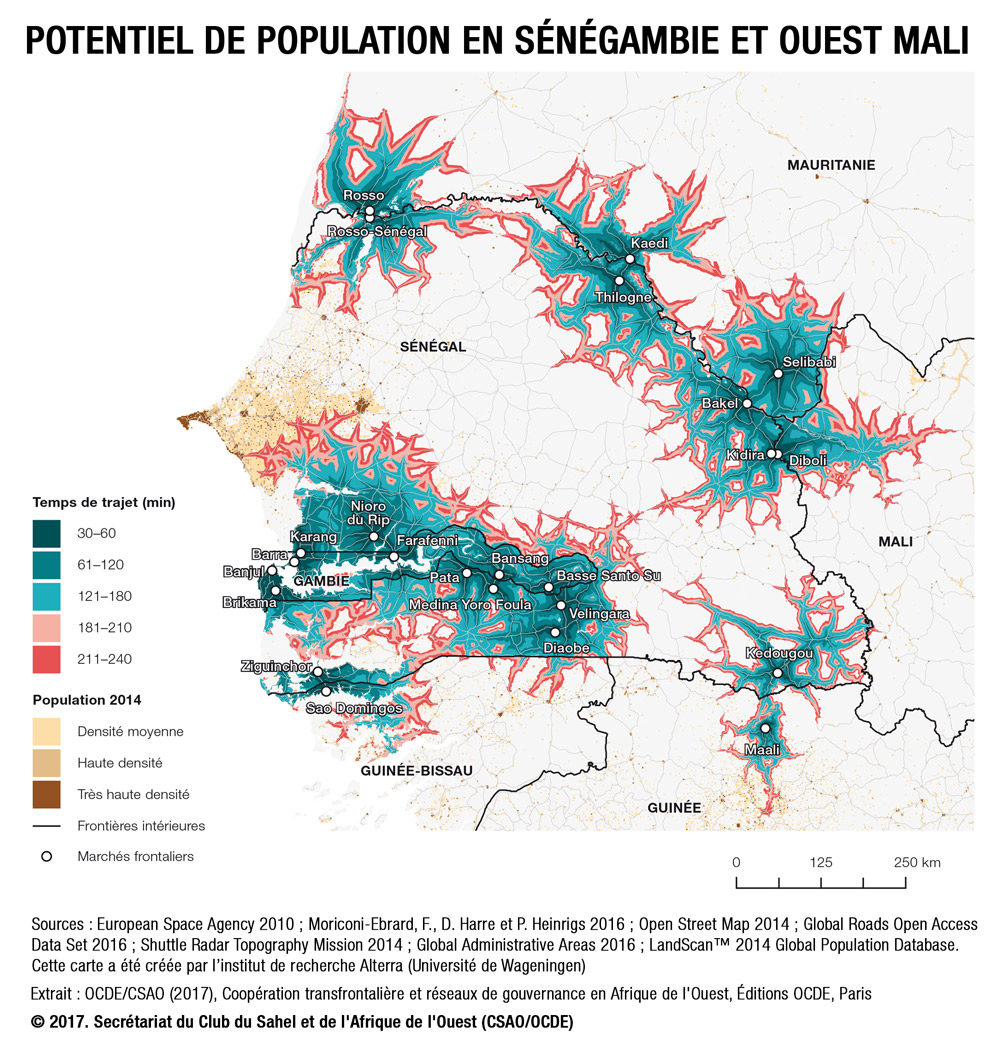 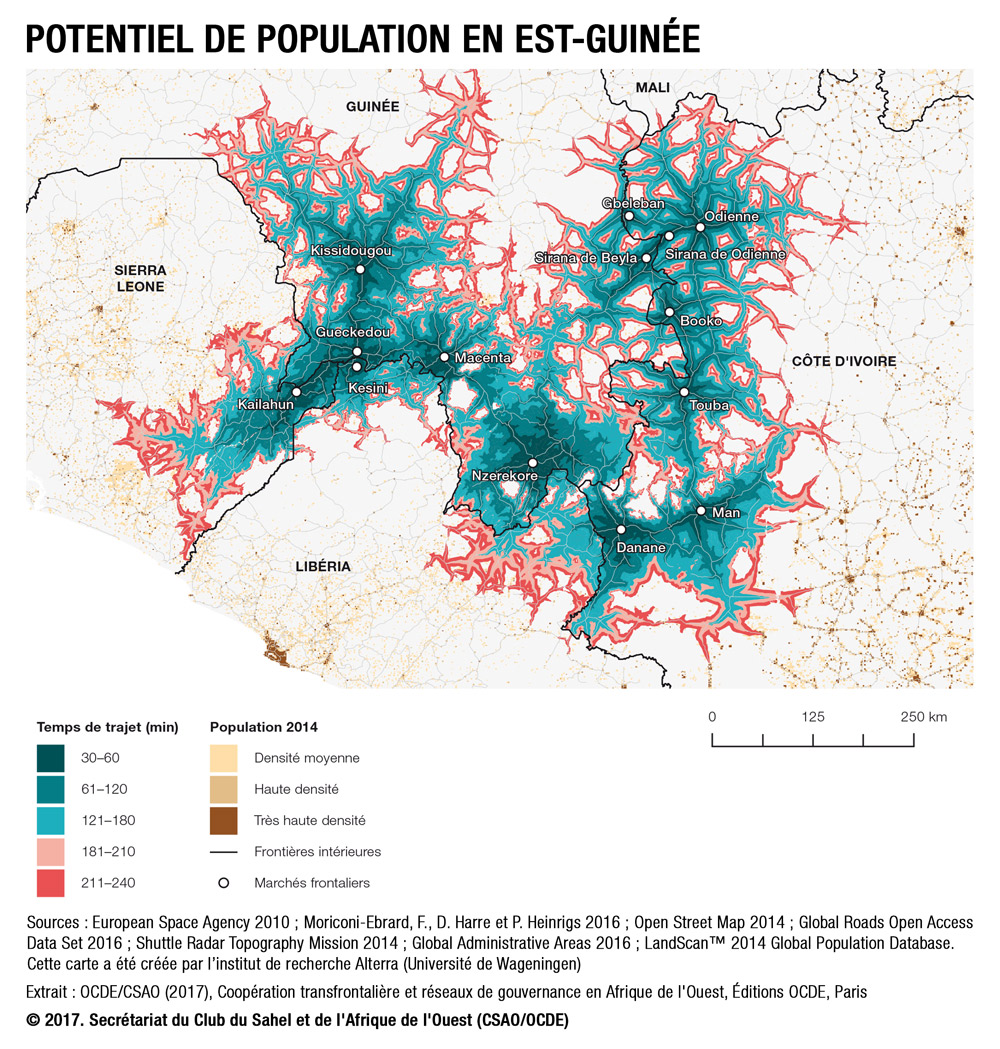 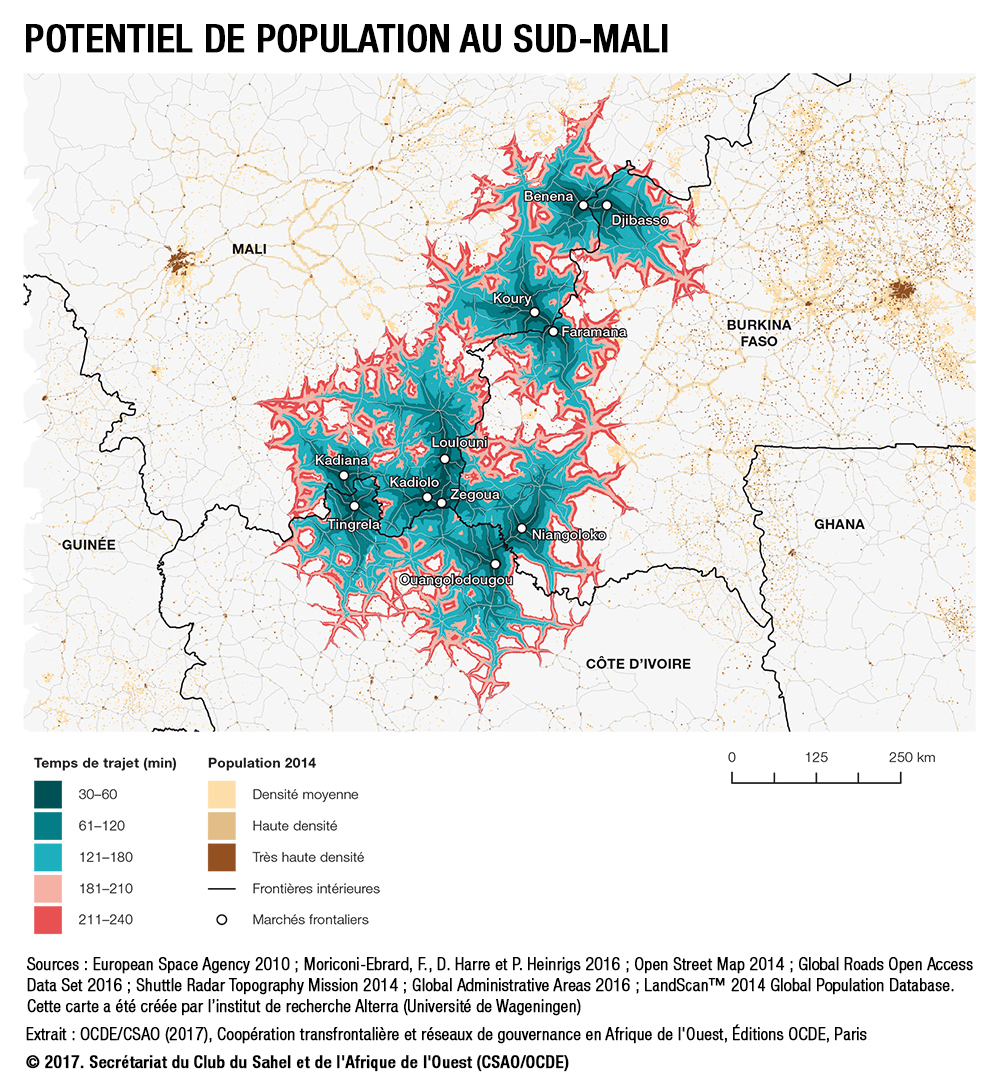 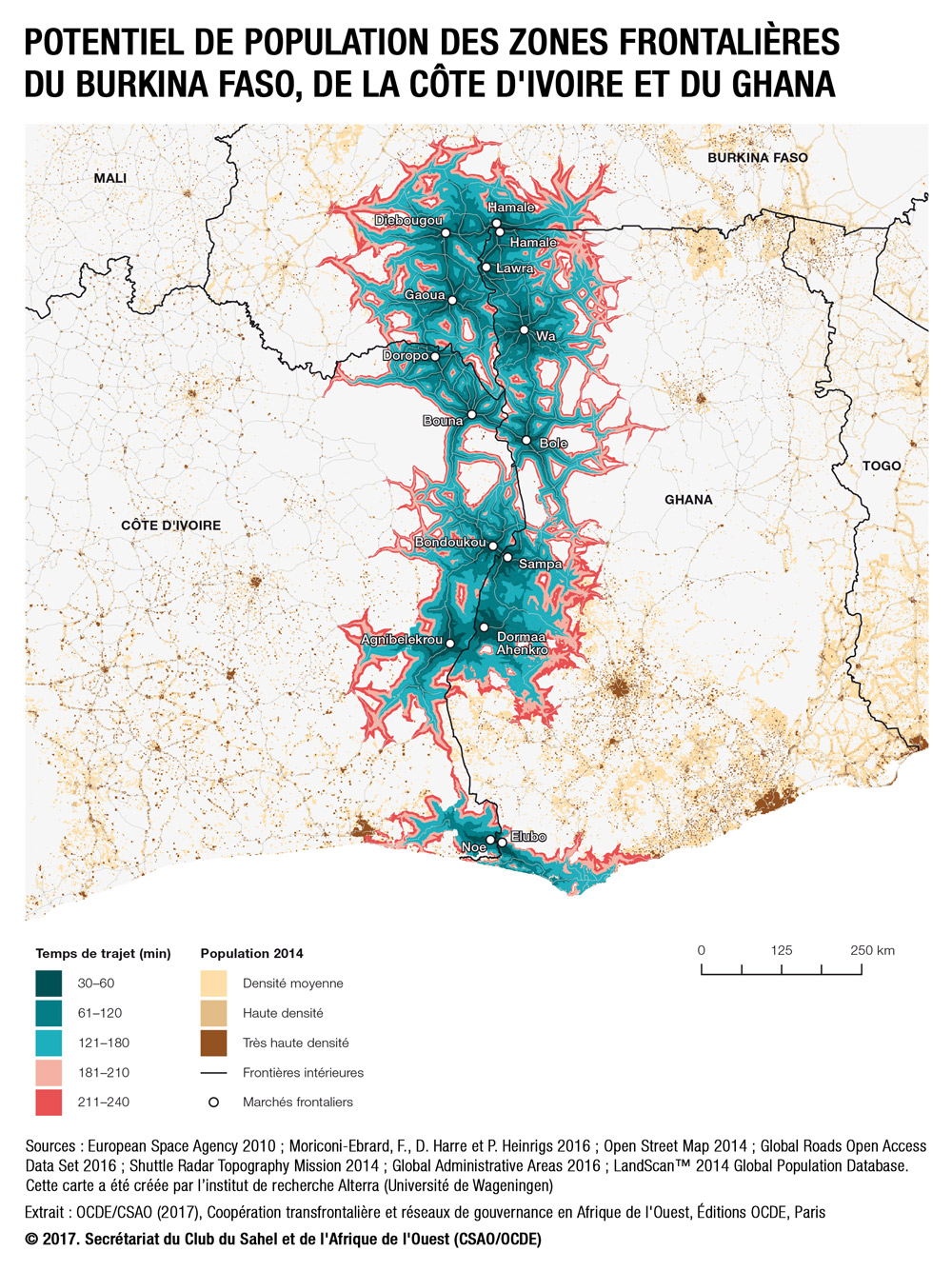 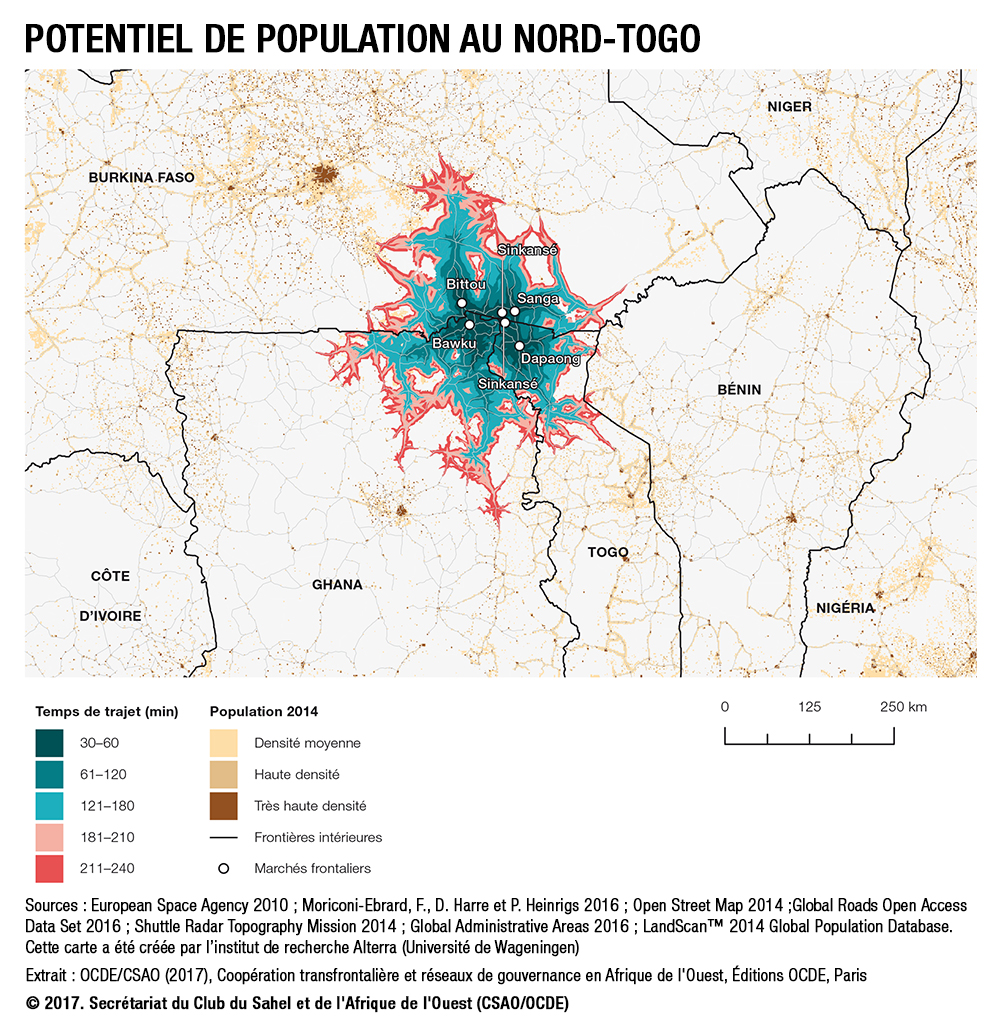 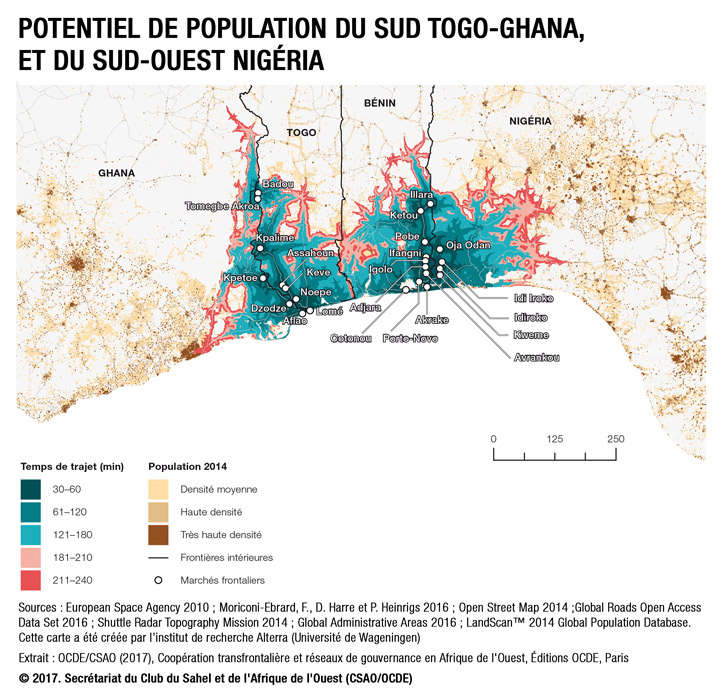 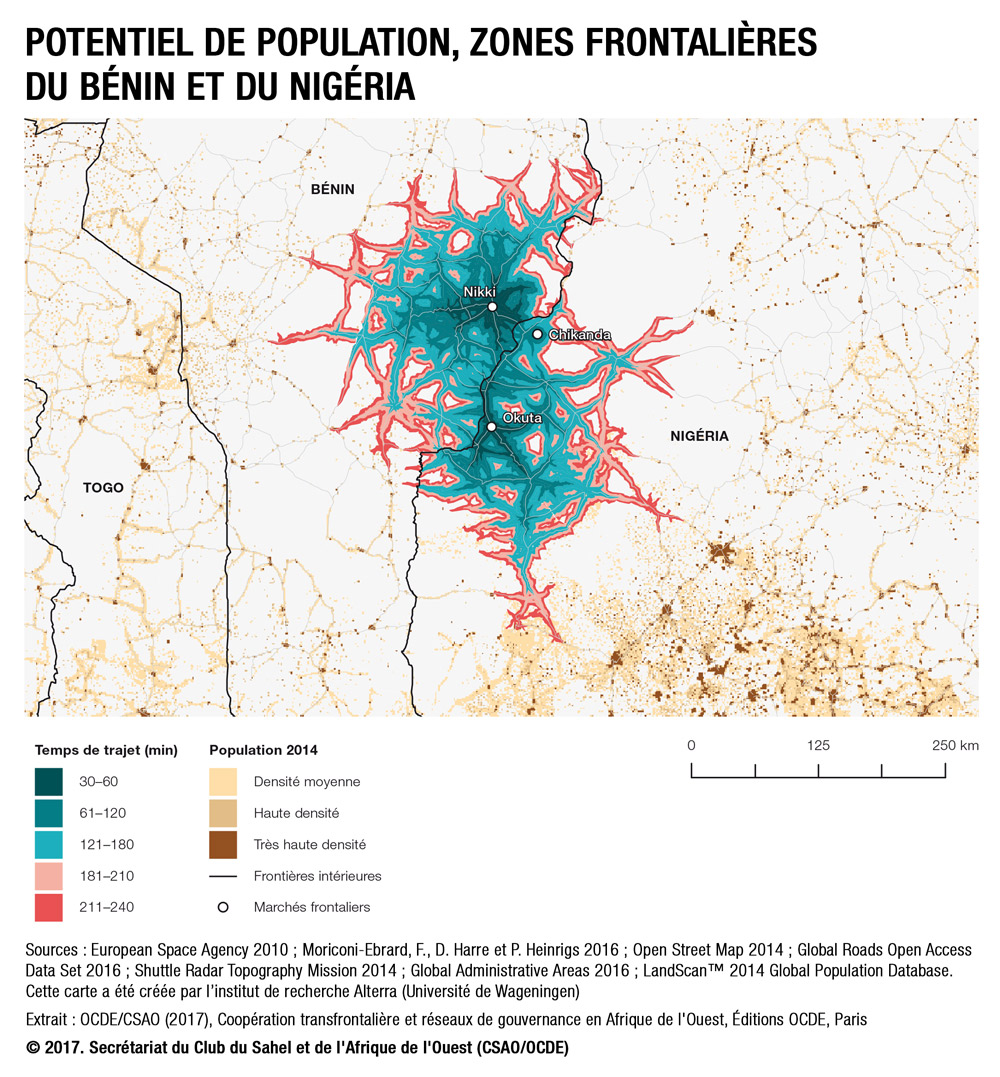 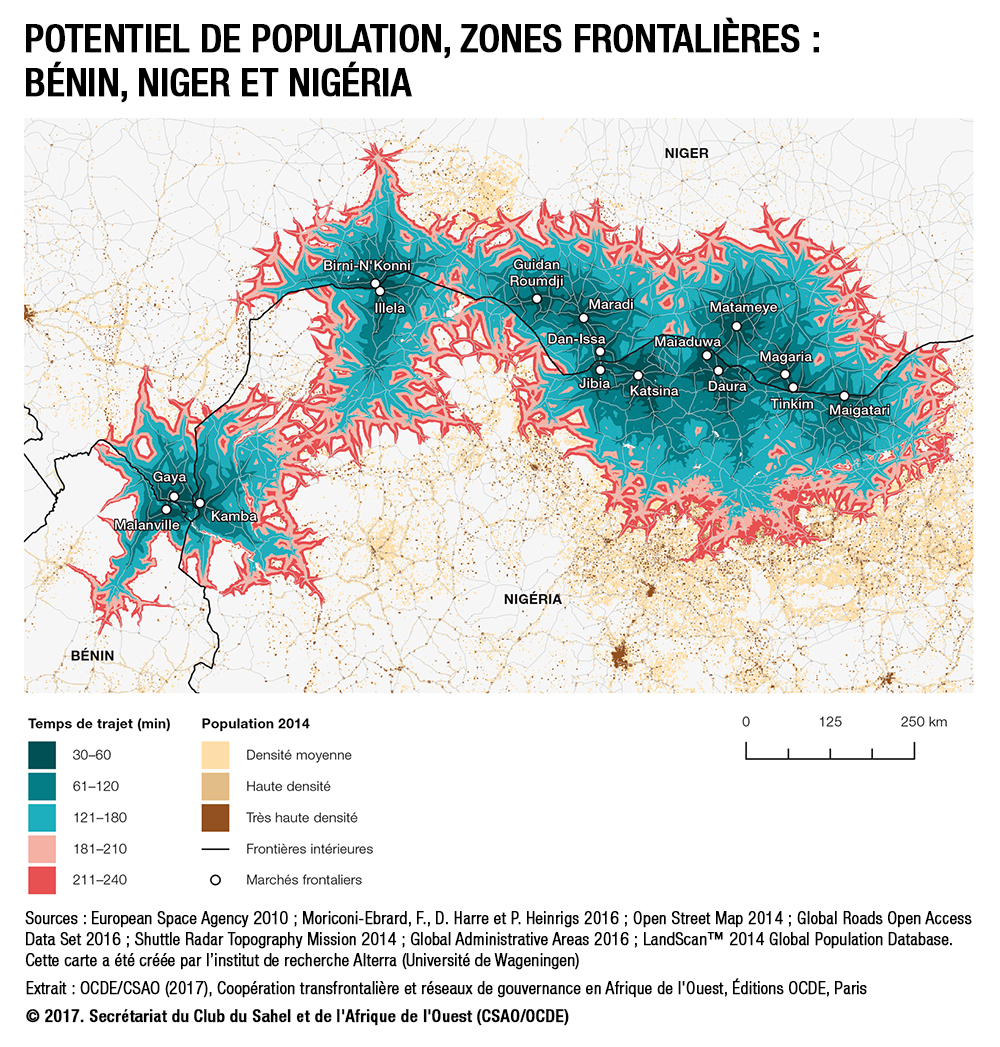 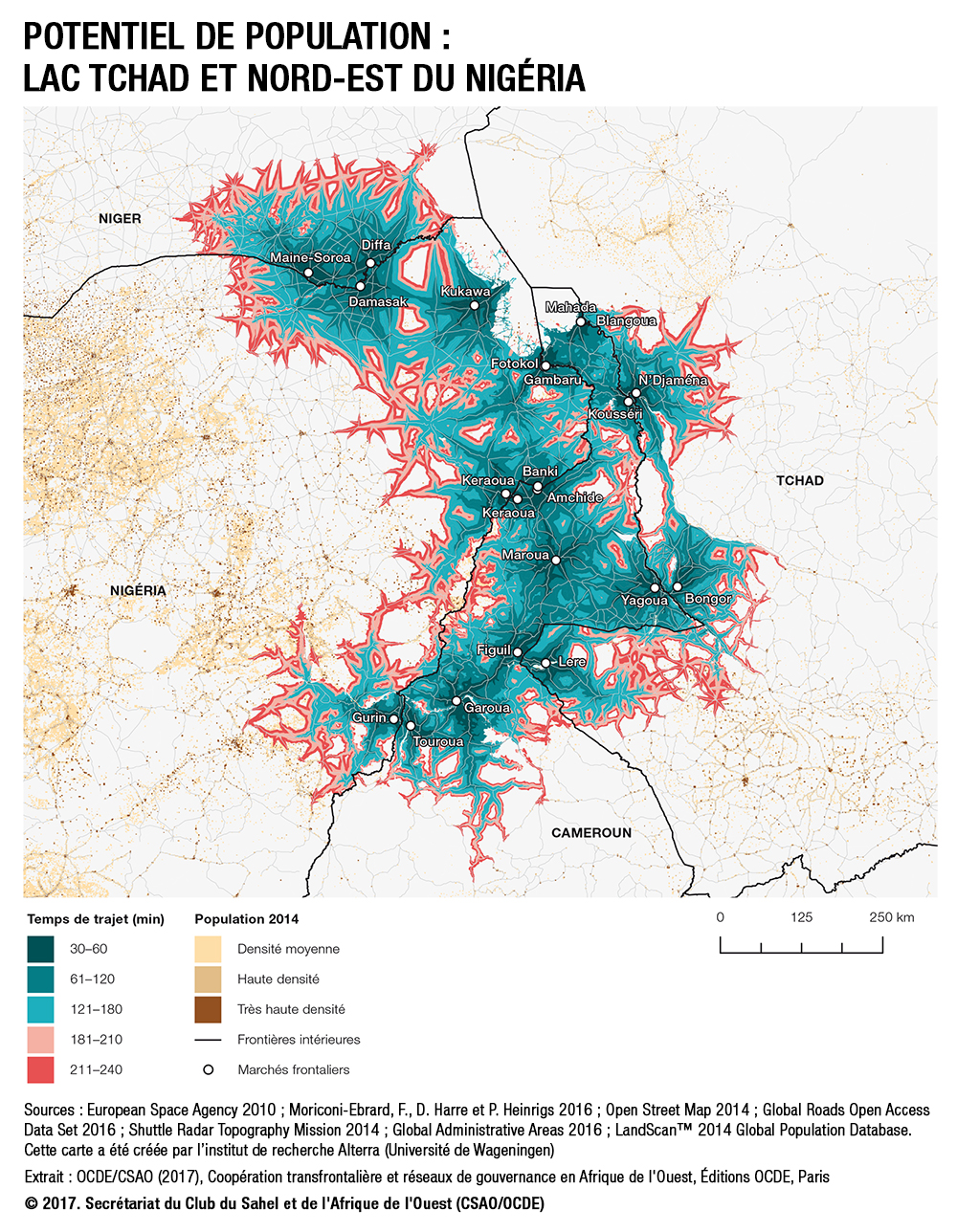 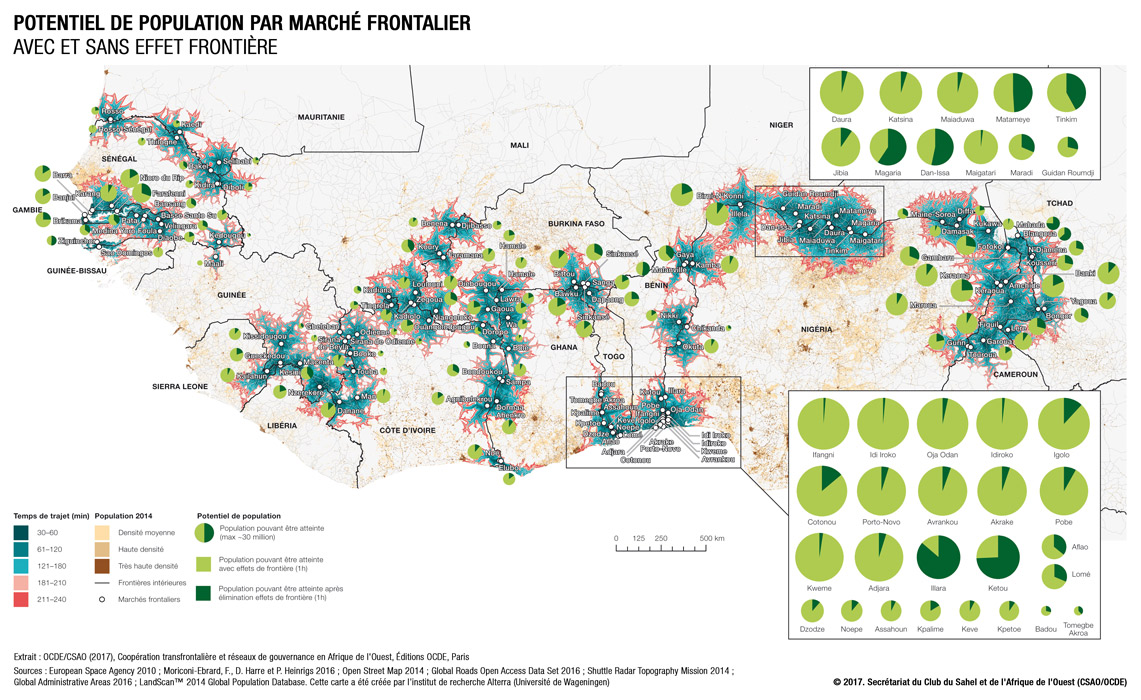 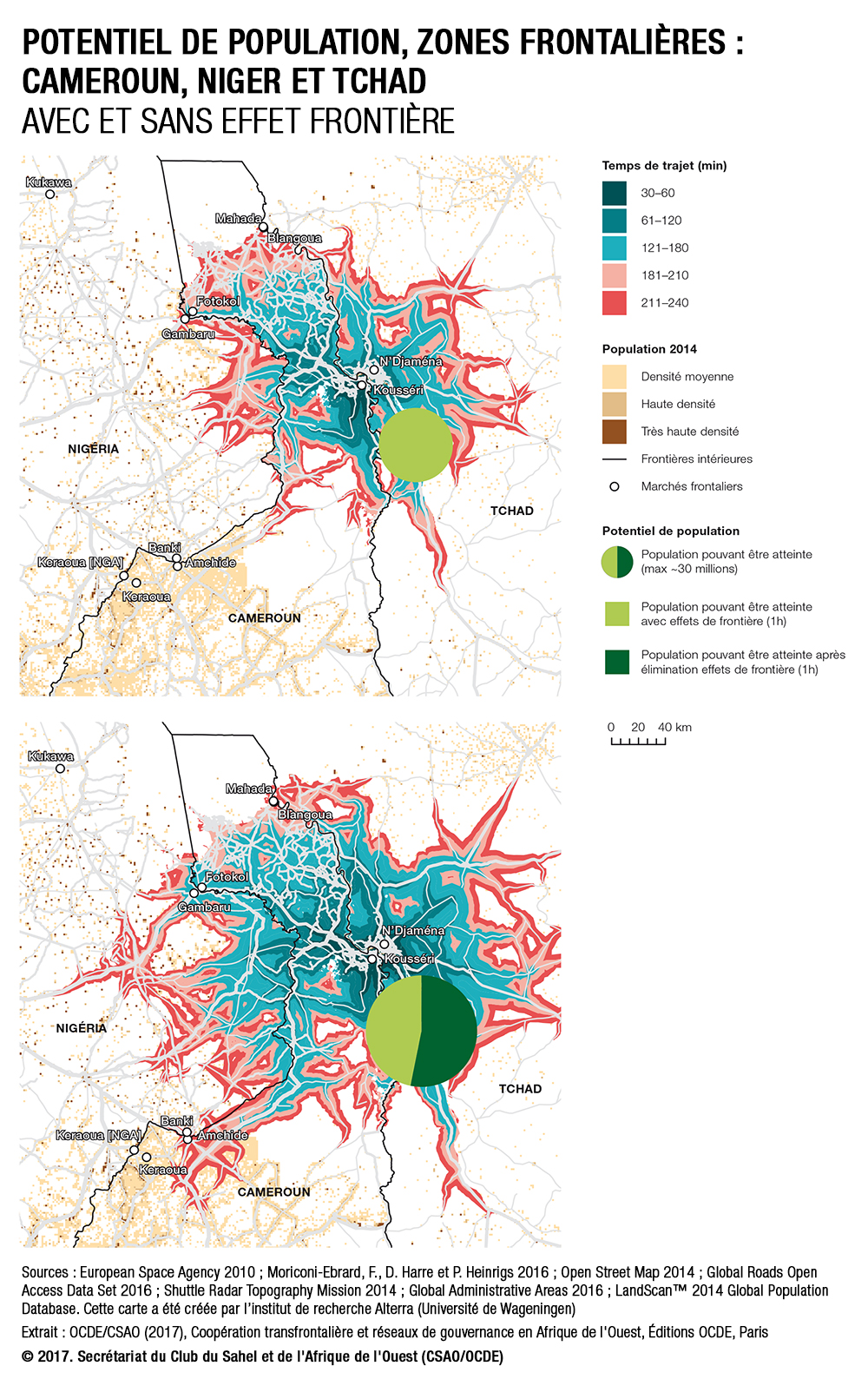 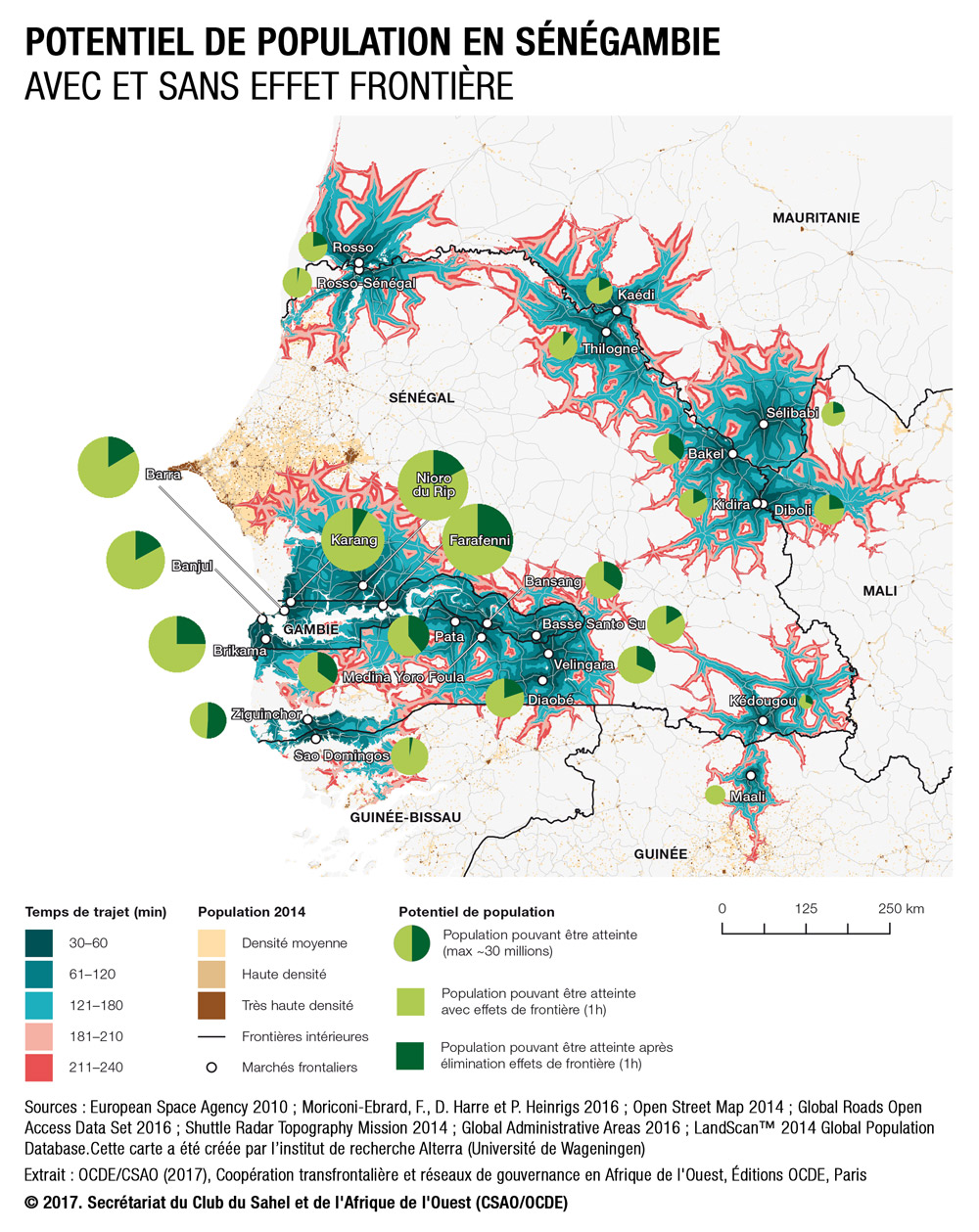 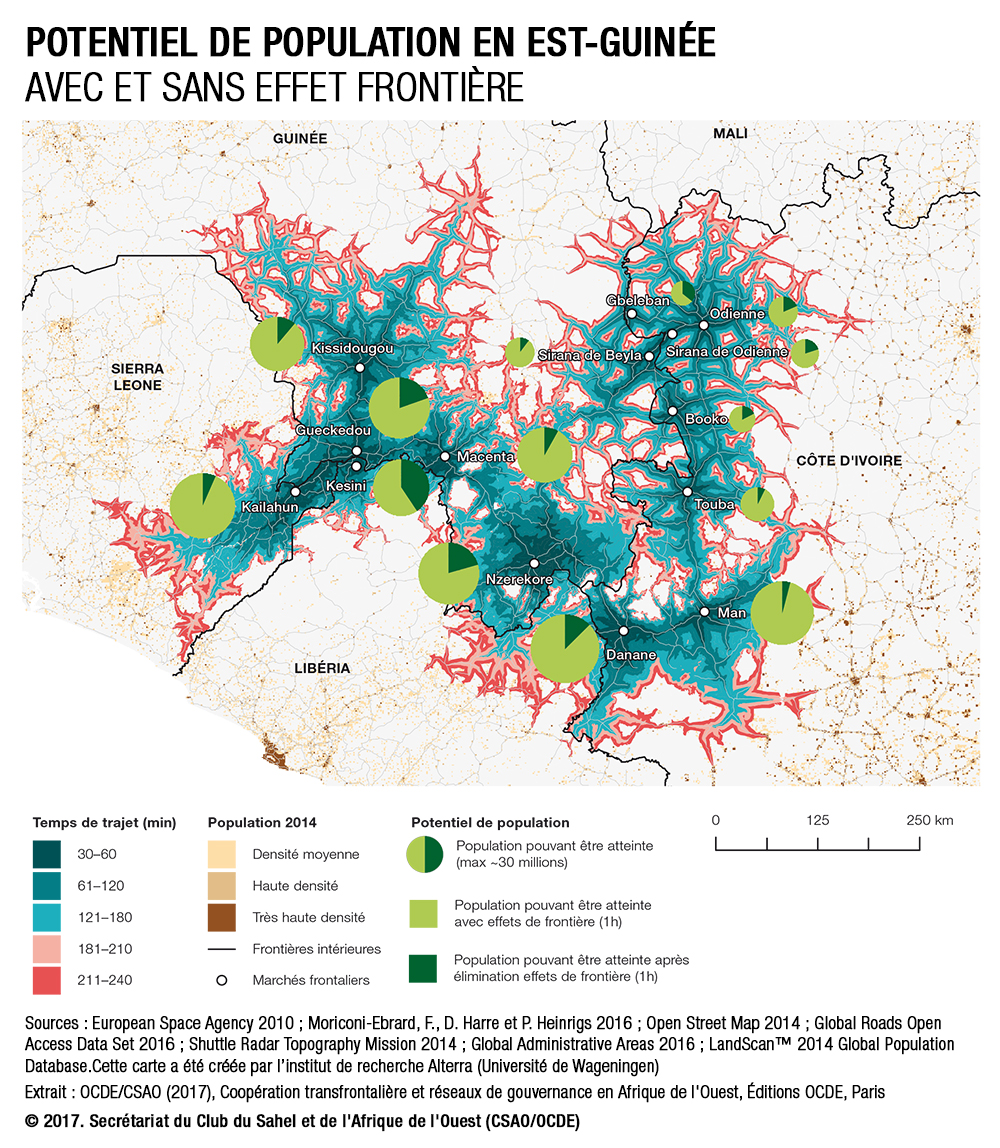 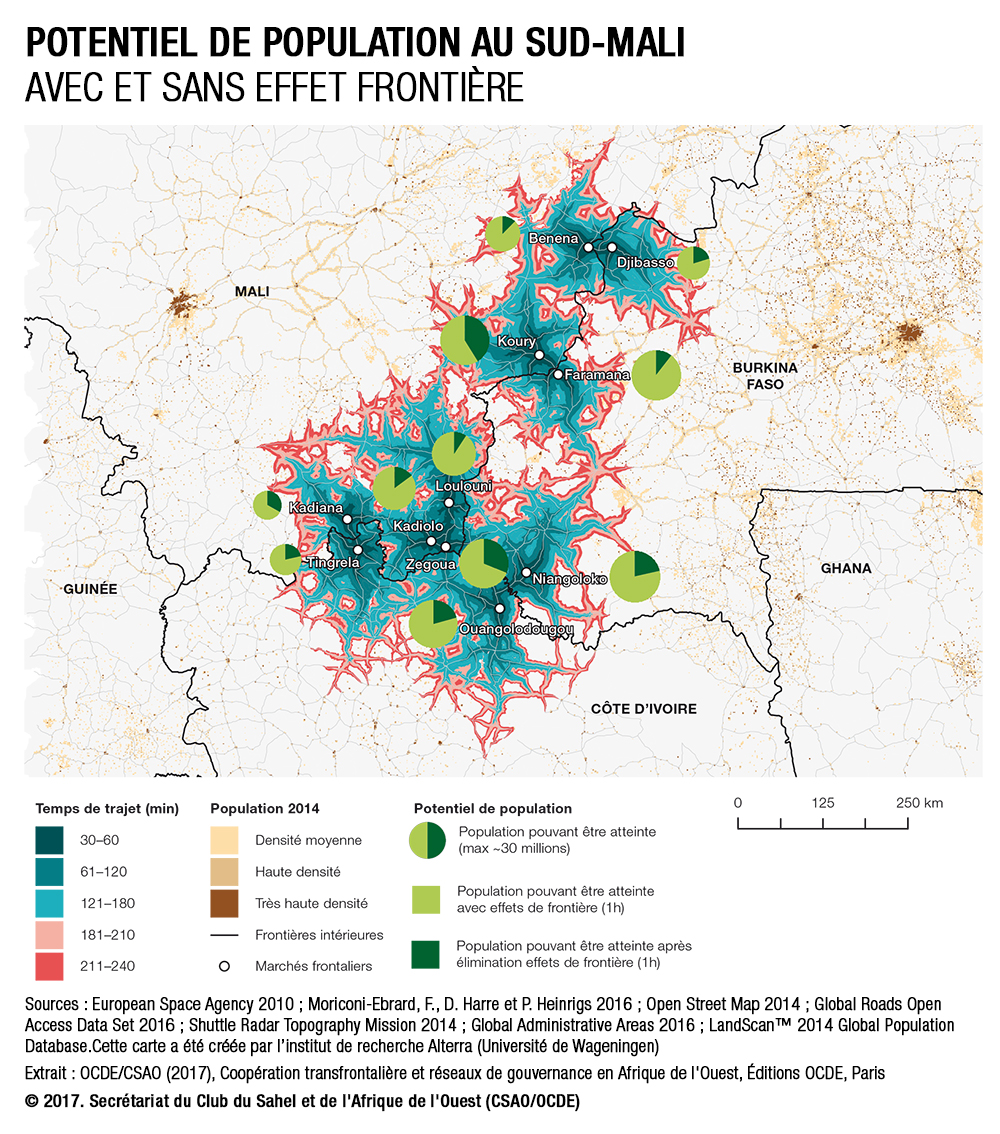 Liste des cartes